Figure 1. (A) Stimulus design of spectral and envelope variation. Arrows indicate the 2 dimensions along which the ...
Cereb Cortex, Volume 22, Issue 11, November 2012, Pages 2466–2477, https://doi.org/10.1093/cercor/bhr325
The content of this slide may be subject to copyright: please see the slide notes for details.
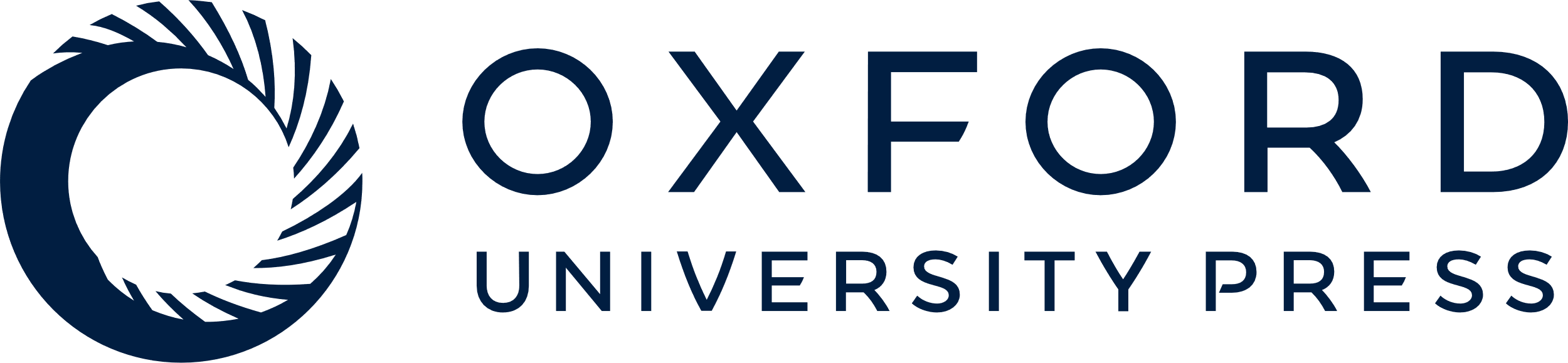 [Speaker Notes: Figure 1. (A) Stimulus design of spectral and envelope variation. Arrows indicate the 2 dimensions along which the signal was degraded. (B) Comprehension rating results during EEG. Note the 2 main effects of spectral and envelope degradation. (C) Time–frequency power changes poststimulus onset per conditions. Spectral (top row) and envelope (bottom row) manipulations affect mainly the magnitude of late alpha suppression. The panels reflect averages over the posterior–central channels that were part of the statistical clusters shown in Figure 2.


Unless provided in the caption above, the following copyright applies to the content of this slide: © The Author 2011. Published by Oxford University Press. All rights reserved. For permissions, please e-mail: journals.permissions@oup.com]